Адаптация к школьному обучению -
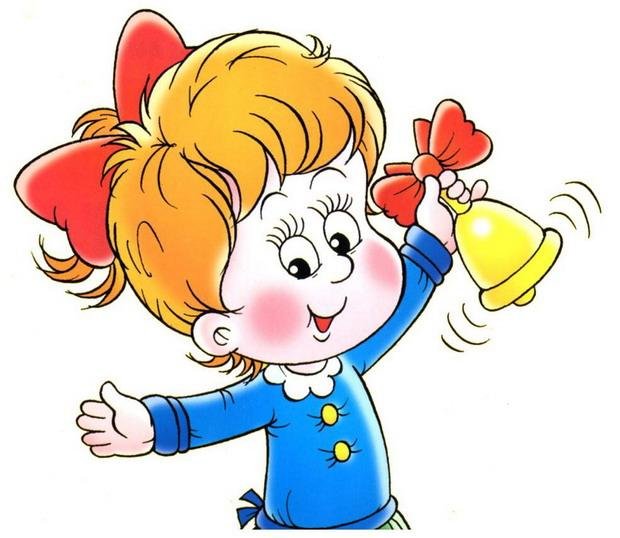 процесс перестройки познавательной, мотивационной, эмоционально - волевой сфер ребенка при переходе к школьному обучению.
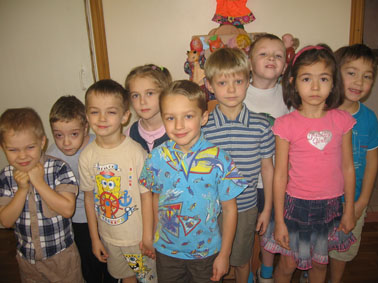 Адаптация
 к школьному обучению
Физиологическая адаптация-
процесс привыкания организма ребенка
 к новому режиму, требующий
 напряжения всех физиологических 
систем организма
Психологическая адаптация-
охватывает все стороны детской
 психики: личностно-мотивационную, 
волевую, учебно-познавательную
Личностная 
или социальная 
адаптация-
связана с желанием
 и умением ребенка
 принять новую роль –
 школьника
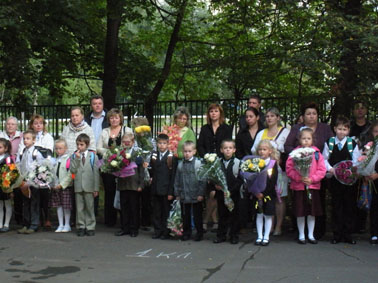 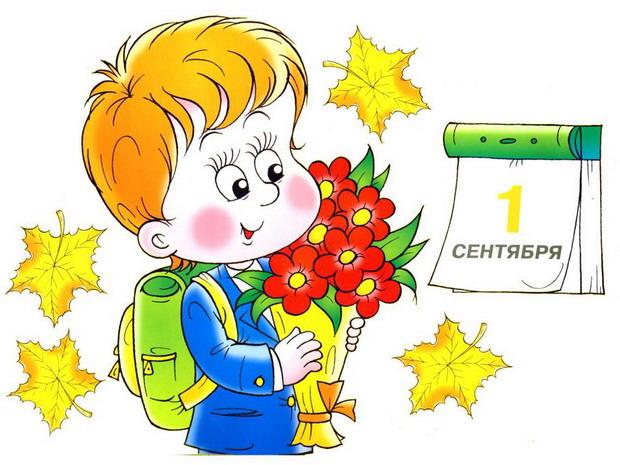 Чтобы будущие первоклассники успешно адаптировались необходимо формирование эмоционально положительного отношения к школе и желание учиться.
Для достижения этой цели разработана система мероприятий, которые
 целенаправленно и последовательно проводятся в течение всего года:
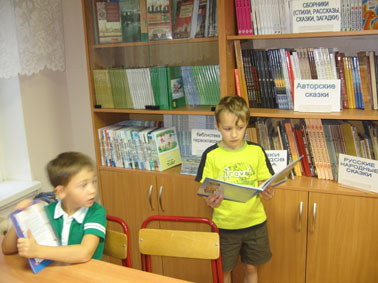 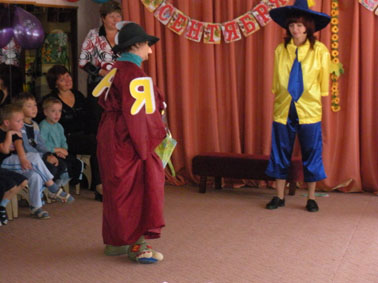 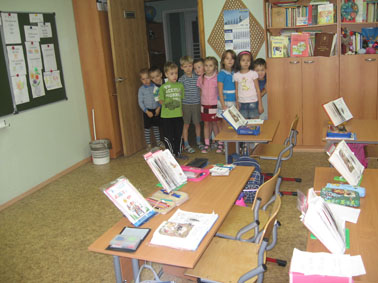 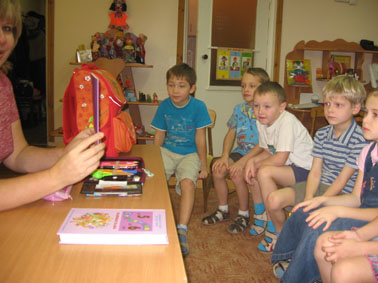 Работа с родителями
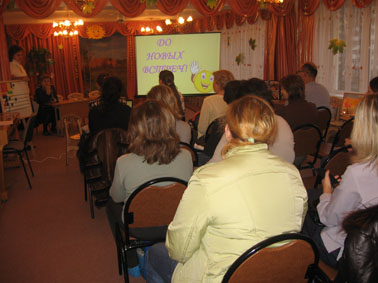 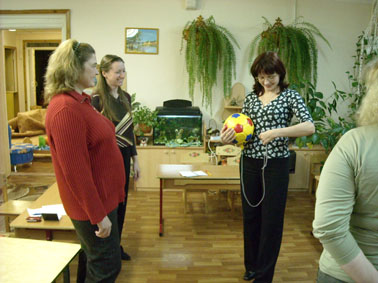 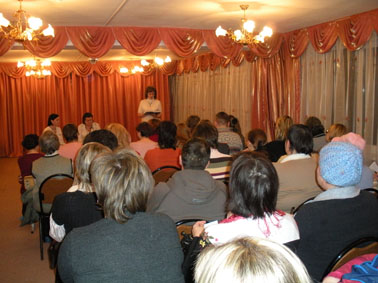 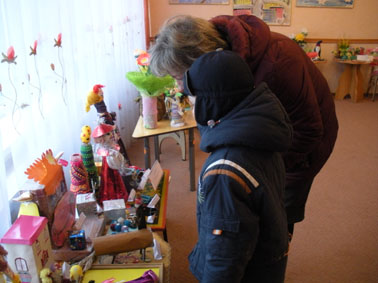 Выводы
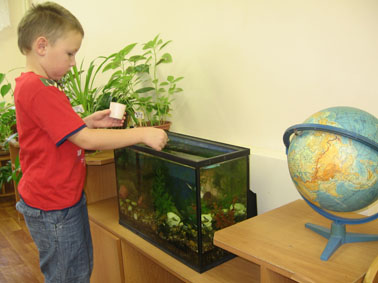 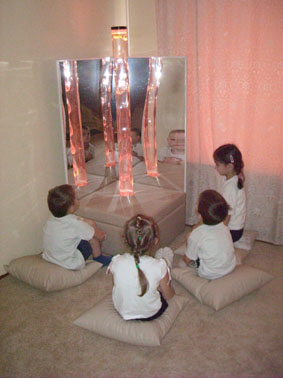 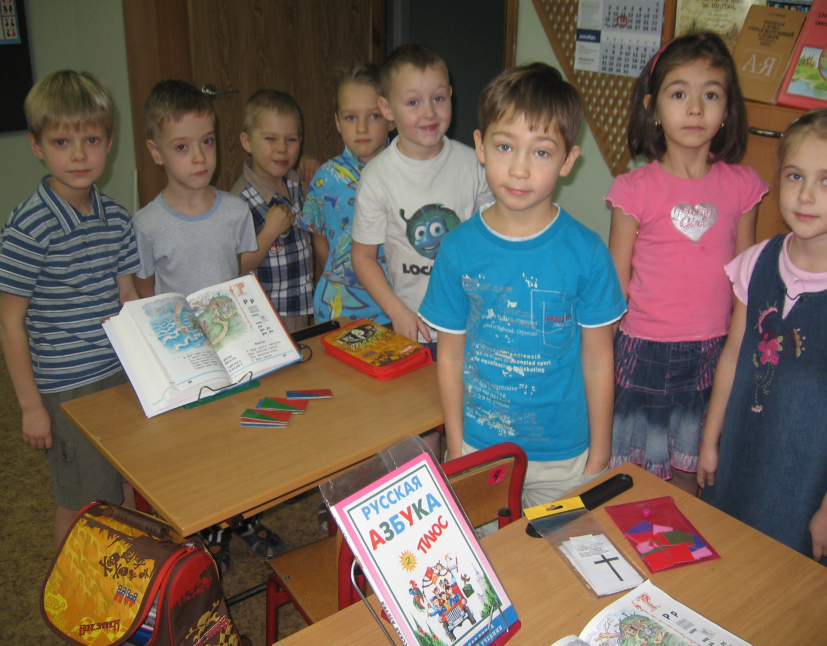 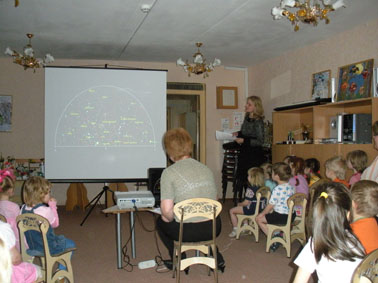 К концу дошкольного возраста ребенок обладает высоким уровнем познавательного и личностного развития, сформированностью интегративных качеств, что позволяет ему успешно адаптироваться к школьному обучению.
УВАЖАЕМЫЕ КОЛЛЕГИ, 
СПАСИБО ВСЕМ ЗА ВНИМАНИЕ.
ЖЕЛАЮ 
САМОГО КРЕПКОГО ЗДОРОВЬЯ, 
ОГРОМНЫХ ТВОРЧЕСКИХ
 И 
ПРОФЕССИОНАЛЬНЫХ УСПЕХОВ.